LA SEZIONE PROVINCIALE DI BOLOGNA
Per conoscere te stesso devi conoscere la tua storia…. per questo inizio da molto lontano questo riassunto finalizzato alla conoscenza della SEZIONE PROVINCIALE DI BOLOGNA convenzionata FIPSAS
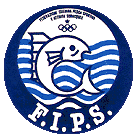 La pesca da sempre fonte di alimentazione per l’uomo, dopo la prima guerra mondiale comincia ad essere praticata anche per scopi ludici, alcune associazioni spontanee si formano e danno vita alle prime gare. 
La FIPS nasce ufficialmente il 27 giugno 1942, anno in cui ci sarebbero dovute essere le olimpiadi, nel 1947 la FIPS al tempo retta da un commissario, prof. Giorgio Bini, riceve l’incarico dal governo di mettere ordine e organizzare il settore pesca.
La reale nascita della federazione avviene a Bologna il 17-18 novembre del 1947 con il “CONGRESSO COSTITUENTE DELLA FIPS". Da quell’incontro scaturisce il primo statuto federale, ratificato poi l’anno successivo all’assemblea di Firenze
Nel 1950 la promozione delle attività sportive relative alla pesca nelle acque interne, porta ad avere, 221 società e 1250 iscritti.
Nei primi anni ’50 vengono ufficializzate le gare in mare, con l’istituzione del Campionato Italiano.
Nel 1948 Luigi Ferraro fa richiesta di ammissione per le discipline subacquee che vengono  annesse nel 1949, con relative commissioni tecniche scientifiche e mediche, è nello stesso anno che Raimondo Bucher munito solo di maschera stabilisce il 1° record di profondità raggiungendo i 30 metri; nel 1952 è la società Goggler di Milano che organizza i primi corsi non federali di subacquea, mentre l’attività didattica ufficiale con rilascio di brevetto parte nel 1957 a Torino
seguita da  Bologna, Genova,   dal ‘52 era operante anche  la scuola di turismo subacqueo di Nervi Genova; ufficializzato nel 1959, Centro Federale Didattico di Perfezionamento, continuerà l’attività  fino al 1984, sotto la guida della mitica figura di Duilio Marcante, vengono organizzati più di  100 corsi e formati almeno 1500 istruttori.
A livello internazionale nel 1952 la FIPS è socio fondatore della Confederazione Internazionale de la Peche Sportive, CIPS, presidente Aldo Clozza;
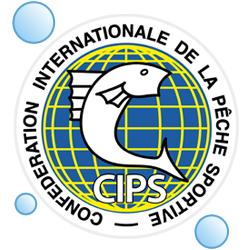 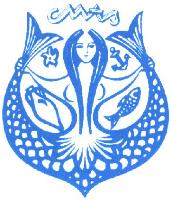 Mentre è del ’58 la richiesta delle attività subacquee di uscire dalla CIPS, è poi a Monaco Principato l’anno successivo 1959, che i rappresentanti di 15 paesi fra cui la Fips fondano la Confederazione Mondiale Attività Subacquee CMAS, con il primo presidente Jacques Yves Cousteau
Nel frattempo, nel giugno 1950 la società Superga e dopolavoro Fiat  Torino organizzano una competizione sul fiume Po’ con più di 50 iscritti,  ecco che una sparuta compagine di atleti  si cimentano in gare con le pinne, nel 1955 in accordo con la Federazione Italiana Nuoto e CONI si riconosce alla Fips la rappresentanza e la tutela della attività sportiva nuoto con pinne, successivamente nel 1957 viene organizzato                     il  I°  Campionato Italiano disputato nel porto di Ravenna su una distanza di 7350 metri,
è comunque solo nel 1984, che viene riconosciuto come settore autonomo “Nuoto Pinnato”.
I presidenti FIPS - FIPSAS in ordine temporale:
1942 – 1943 -  Conte Frangiotto Pullè
1944 – 1945 – Cherubino Malpeli (reggente Coni)
1945 – 1948 – Giorgio Bini (reggente Coni)
1948 – 1965 – Aldo Clozza
1965 – 1978 – Virgilio Cella
1978 – 2001 – On. Francesco Colucci
2001 – 2016 – Ugo Claudio Matteoli
La punta massima degli iscritti quasi 639.000 si ha nel 1972,
 nel 1992 i soci FIPS sono quasi 500.000 con circa 4500 società.
Oggi la FIPSAS vanta il quarto posto tra le federazioni per numero di tesserati, circa 220.000, preceduta solo da calcio, pallacanestro, pallavolo.
Il 4 maggio 1995 si ha la modifica della sigla aggiungendo Attivita’ Subacquee e diventa FIPSAS. 
Riconosciuta dal 2004 a livello ministeriale quale, “Associazione di protezione Ambientale”, si arricchisce di altri settori quali la didattica subacquea, e lo S.F.A.I. (servizio Federale Acque e impianti).
ANNIVERSARIO SEZIONE PROVINCIALE DI BOLOGNA                          1946—2016
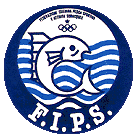 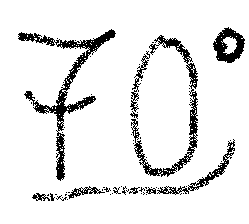 LA SEZIONE DI BOLOGNA
Anno di fondazione 1946, fin dalla nascita della FIPS è parte attiva, annovera un membro fondatore della Federazione Nazionale e segue le sorti della federazione, è sempre stata molto importante a livello nazionale e internazionale, membri del suo direttivo hanno avuto  incarichi  a livello mondiale il Dott Eliodoro Cicognani è stato dal 1970 al 1990  presidente della CIPS, coadiuvato dal Segretario Generale  Sig Pietro Pirini.
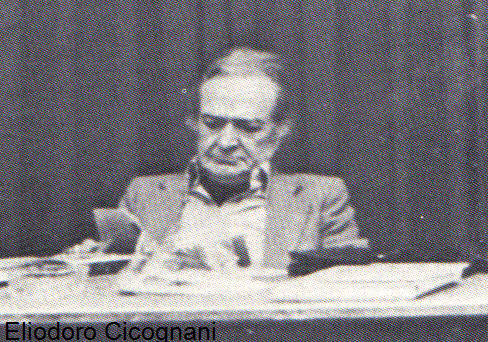 Ha fornito vari componenti alla commissione sportiva, e ad altri organi Federali. Gli atleti Bolognesi hanno spesso rappresentato i colori nazionali salendo sul gradino più alto del podio 
Negli anni  50-70 la sezione Fips gestisce le acque in concessione con un nucleo di guardie per il controllo e la gestione, inoltre con un proprio impianto a Lizzano  in Belvedere produce uova e avanotti di trote fario per il ripopolamento dei torrenti della montagna,
in seguito le guardie verranno poi assunte dalla Provincia quando, per effetto della legge regionale la Fips non avrà più le acque, il sistema di gestione sarà comunque  di esempio per l’ente pubblico.
 E’ anche periodo in cui i pescatori a Bologna erano tanti, la sezione ne contava  25-30000,
Ambiente e partecipazioni
quando ancora nessuno parlava di ambiente  la sezione FIPS Bologna organizzava manifestazioni di piazza per sensibilizzare l’opinione pubblica e le istituzioni al problema degli inquinamenti dei fiumi.
Altro primato è aver partecipato con un Piccolo stand sia alle fiera AIPO che all’EUDI anno 1998. Da quel momento la FIPSAS  ha sempre partecipato con uno stand fino ai giorni nostri.
La prima sede della Sezione Fips è in via Rizzoli, con la presidenza del sig. Collina Avv Vincenzo, 1946 – gli succede il cav. Franco Pavone nel 1964, fino al 1968 poi il sig. Giuseppe Palmieri 1972 – 1980,  il sig. Giuseppe Brunetti, 1980 – 1992, segue la sig. Sara Ballotta 1992 - 1999; durante la sua presidenza nei primi anni ‘90 la sede si sposta in via Sicilia e poi nuovamente nel 1996 in via Andrea Costa; nel 1999, l’avvocato Marco D’Apote ne assume la presidenza.
A seguito della variazione statutaria nazionale  che vuole le Sezioni non più organi della federazione ma libere associazioni convenzionate; nel 2001 viene fondata la “Sezione Provinciale di Bologna Convenzionata FIPSAS” con un nuovo consiglio presieduto dal sig. Donato Puggioli Negli anni successivi si modernizza, con sistemi computerizzati la Sezione, si trovano nuove collaborazioni, prima con la Provincia, con cui ha già in essere una convenzione per le Guardie Ittiche volontarie (circa 40), che gestiscono quasi tutto il controllo ittico e ambientale della provincia di Bologna, compreso semine, recuperi, campionamenti e quant’altro necessario al fine della gestione
Nel 2006 la firma con la Provincia per la gestione di “Panigale”.  incubatoio sito in Lizzano in Belvedere, adibito alla produzione di trote Fario per il ripopolamento dei fiumi della provincia, il risultato è entusiasmante, in 10 anni la produzione è passata da 40-50.000 uova a 700.000. fermo restando struttura e personale addetto.
Nel 2012, anche la Bonifica Renana dà fiducia alla Sezione siglando un accordo per la gestione della bellissima oasi naturalistica di Vallesanta in località Campotto di Ferrara, l’oasi, con i suoi 280 ettari di specchi d’acqua e terre umide è sede d’innumerevoli specie di uccelli e pesci tipici delle valli,  meta di pescatori e visitatori da tutta Europa, persone che qui possono trovare incantevoli paesaggi, molteplici specie faunistiche e ittiofaghe, e certamente non da meno si possono degustare  vivande locali uniche nei ristoranti adiacenti le valli.
In questi ultimi anni  si rilancia anche il bellissimo comprensorio dei laghi Sapaba, già da 40 anni in gestione Fips, oggi centro polivalente delle varie discipline di pesca e sede di gare a tutti i livelli.
AGONISTICA
Dal punto di vista agonistico, la sezione  vanta un medagliere invidiabile,   nelle acque interne, dalla mosca, alla pesca al colpo  e alle altre specialità, sono tanti i titoli nazionali e internazionali conquistati dalle società bolognesi, fin dagli esordi avvenuti nel 1950 anno di inizio dell’attività agonistica federale ufficiale, Bologna conquista il tricolore per società che viene vinto dalla Pescasportiva Europa Bologna, nel 1952 il titolo viene vinto da Bruno Marmiroli della Cannisti Petroniani Bologna.
Altre società storiche, DLF Bologna (1946), Olmese, (1947), lenza Casalecchiese, (1947), che al primo mondiale di Varna, Bulgaria 1976, presta alla Nazionale Gastone Franchi, che vince la medaglia d’oro
Gli altri settori non sono da meno…LA SUBACQUEA
la subacquea è sempre stata trainante. Nel 1954 nasce la Bono Sub che nel 1955 diventa  Sub Bologna, fondatore Franco Pavone ex uomo rana durante la guerra, unica società fino ai primi anni ’80 a proporre corsi subacquei a Bologna, e da qui escono nomi importanti affermati nel mondo, come il Dott. Paolo Colantoni professore universitario e ricercatore a livello mondiale, Paccagnella ittiologo e fondatore della Euraquarium azienda leader per acquari e pesci tropicali, scopritore di una specie che porta il suo nome. Sandro Maroni, primario di medicina subacquea, e fondatore del DAN.
La didattica subacquea bolognese  vanta una quantità e soprattutto una qualità di corsi per sommozzatori ed apneisti a tutti i livelli, che vengono seguiti e organizzati anche a livello Nazionale.
Ma la subacquea è anche agonismo, fin dal 1959, partecipa alle prime Gare di pesca subacquea, quando i concorrenti erano più di 150, Amadori, Fava, Mancini, si piazzavano nelle prime posizioni, traguardo ragguardevole per una società dell’entroterra.
Le società Imola sub, Sub Nettuno e GSB per conto della Sezione prov. Fips il 28 novembre 1993 organizzano a Imola il Primo Campionato Italiano di tiro subacqueo, 1° classificato a squadre,  Gruppo Sommozzatori Bolognese (GSB), 2° classificato  Gruppo Sub Bologna.
HOCKEY SUBACQUEO
SI deve a Bologna la nascita e la diffusione in Italia dell’Hockey Subacqueo che, il 6 luglio 1997 nella cornice della manifestazione “Tuffati Nell’Arte” organizza la prima partita, disputata fra GSB  Fisp e stunftruppen Uisp, nel 2000 organizza il I° Campionato Italiano vinto dalla società Assetto Variabile e da allora vede alternativamente le squadre della Sezione di Bologna sui gradini più alti del podio.
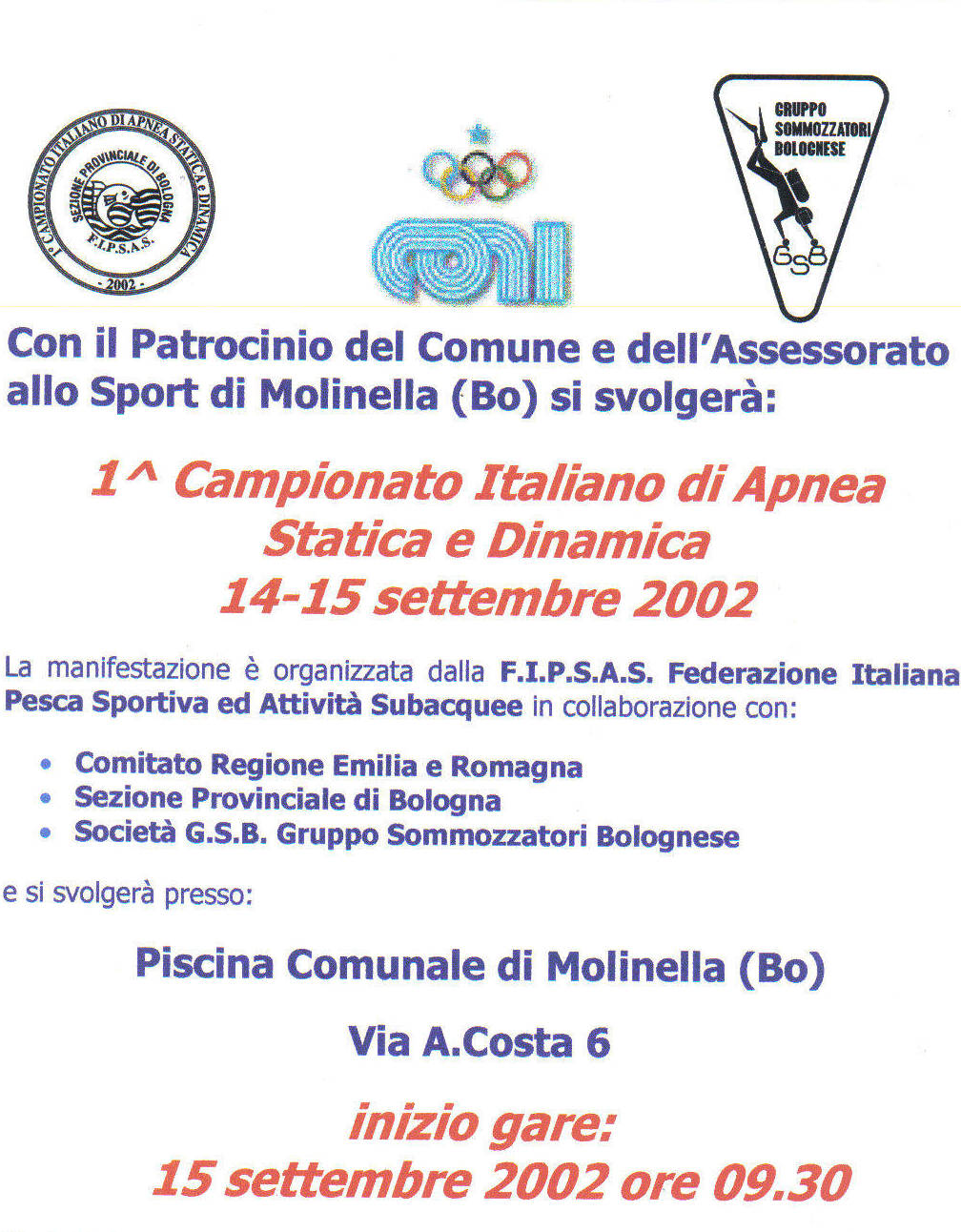 Il primo campionato Italiano di Apnea Dinamica e Statica viene disputato il 14-15 settembre 2002 nella piscina di Molinella organizzato dal GSB.
NUOTO PINNATO
Il Nuoto Pinnato, vede Bologna protagonista fin dalle origini, nel 1955 il Sub Bologna comincia l’attività ,nel 1959 Franco Pavone organizza  la prima manifestazione al mondo di nuoto pinnato in piscina,
PRIMA GARA DI NUOTO PINNATO PISCINA CARMEN LONGO
un quadrangolare Bologna, Genova, Milano, Torino, successivamente con i suoi atleti partecipa a manifestazioni sia nazionali che internazionali, 
Nel 1961 è sempre il sub Bologna ad organizzare al molo di Rimini, i primi campionati Italiani di fondo. Il cav. Franco Pavone viene eletto presidente  nazionale del settore e commissario unico della nazionale incarico che ricoprirà per più di un decennio.
Luigi Ferraro fondatore della  Tecnisub si avvale della consulenza “Bolognese” per la messa a punto delle  pinne lunghe e nel 1969 lo stesso Franco Pavone inventa la “pinna Matrimoniale” in seguito denominata monopinna, oggi usata in tutto il mondo sportivo subacqueo e nuoto pinnato.
Nei primi anni 60 il sub Bologna mette a punto una attrezzatura tecnica all’avanguardia per le gare di orientamento, e con una Nazionale Italiana formata tutta da suoi atleti, si impone sulla imbattibile Nazionale Russa, ciò gli vale l’invito a partecipare al loro campionato nazionale, dove alla presenza di Yurj Gagarin si classificano secondi.
Dalla classifica Nazionale del ‘69’il sub Bologna ha questi risultati:    Record Italiani: Assoluti maschili, Boccacini Aldo 100 metri.                       Per società, Sub  Bologna, 4x200.                                                            Juniores maschili: Turrini luigi 100 metri – Betazzoni Fabio 200,400, 800, 1500, - Società Sub Bologna, 4x100 metri –                                            Primati Italiani: Crovetti Monica 50 metri, Govoni Cristina 100, 400 metri.  Classifica naz: Monica Crovetti 1° -100, 200, 400, 1500, 2°negli 800 metri.
Il 6 agosto 1980 rinunciando alla sontuosa apertura dei giochi che doveva avvenire in Piazza Maggiore, per via dei funerali della “Strage di Bologna”. con una più dimessa cerimonia Franco Pavone Presidente del Sub Bologna, il sindaco Renato Zangheri e il presidente onorario della CMAS Luigi Ferrero aprono ufficialmente i secondi Campionati Mondiali di Pinnato nella piscina comunale di Bologna.
Nel quadriennio 2008 - 1012, il settore ha più che raddoppiato il numero di società e ogni stagione fa sfoggio di un medagliere fra i primi in Italia sia con il suo numeroso settore giovanile, che con gli atleti di alto livello.
STORIA RECENTE
Alla fine del 2012 con le nuove elezioni la presidenza è passata all’Avvocato Alberto Rossi, che sicuramente manterrà la Sezione ai vertici dalla considerazione, dell’efficienza, delle aspettative della Federazione e dei tesserati che, ancora in gran numero, da oltre 60 anni sono il pilastro delle nostre storiche e nuove società.
Nel frattempo dal 2001 Gianfranco Frascari è eletto alla presidenza nazionale del neo settore di didattica subacqea, Mauro Tinti consigliere dello S.F.A.I., Donato Puggioli consigliere settore attività subacquee. resteranno fino al 2016,
29 settembre 2016 elezioni del nuovo consiglio della Sezione, riconfermato il presidente Alberto Rossi,  inseriti nuovi giovani consiglieri,               Mauro Tinti viene eletto         Presidente Regionale,                                           e……… la storia continua.
Donato Puggioli consigliere attività subacquee –mail dpuggio@tin.it  - tel. 3914760638